Дополнение –
член предложения,
отвечает на вопросы:
Кого? Чего? Кому? Чему?
 Что? Кем? Чем? 
О ком? О чем?
Обозначает  дополнительный предмет
Дополнение – это предмет, который сам не действует, но      указывает на какой предмет или явление направлено действие.
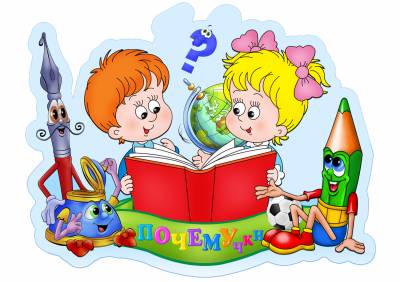 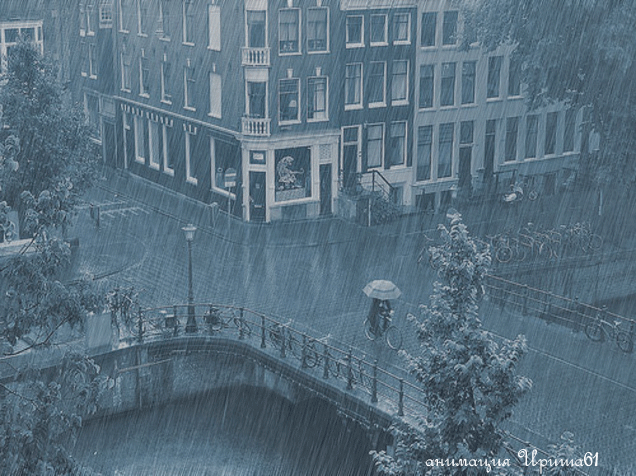 Ранним утром прошла гроза
 с ужасным громом и ливнем.
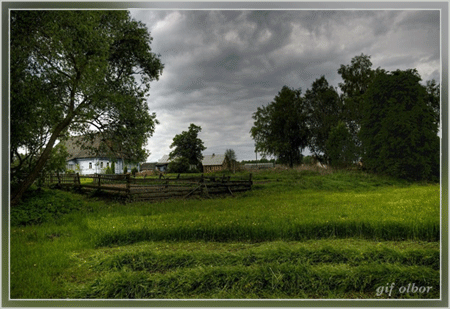 Резкий ветер крутит и вертит в воздухе красивые снежинки.
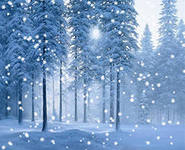 Подчеркни дополнение:
Хорошо сбежать с горки по узкой тропке  к самой кромке воды.
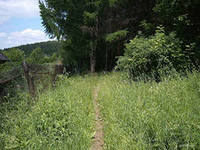 Проверь:
Хорошо сбежать с горки по узкой тропке  к самой кромке воды.
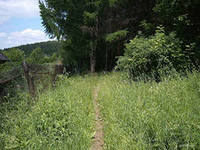 http://images.yandex.ru/yandsearch?text=%D0%BA%D0%B0%D1%80%D1%82%D0%B8%D0%BD%D0%BA%D0%B0%20%D0%B2%D0%B5%D1%82%D0%B5%D1%80%20%D0%BA%D1%80%D1%83%D1%82%D0%B8%D1%82%20%D1%81%D0%BD%D0%B5%D0%B6%D0%B8%D0%BD%D0%BA%D0%B8&lr=11341&noreask=1&source=wiz